A Close Examination of Performance and Power Characteristics of 4G LTE Network
Junxian Huang    Feng Qian    Alexandre Gerber
Z. Morley Mao    Subhabrata Sen    Oliver Spatscheck
University of Michigan    AT&T Labs - Research
Presented by Tianxiong Yang
Advanced Computer Networks
Fall 2014
CATALOGUE
Introduction
Background
Methodology
LTE network characterization
LTE power model construction
User trace based tradeoff analysis
Application performance impact
Conclusion
Advanced Computer Networks       Examination of 4G LTE
2
INTRODUCTION
The nomenclature of the generations generally refers to:
a change in the fundamental nature of the service
non-backwards-compatible transmission technology
higher peak bit rates
new frequency bands
wider channel frequency bandwidth in Hertz
higher capacity for many simultaneous data transfers.
Advanced Computer Networks       Examination of 4G LTE
3
INTRODUCTION
New mobile generations have appeared about every ten years since the first move
1G: 1981 ----------------14.4 Kbps (peak)
2G: 1992 ----------------56 Kbps to 115 Kbps
3G: 2001 ----------------up to 21Mbps
4G: 2011 ----------------up to 128 Mbps
The targeted user throughput of 4G is 100Mbps for downlink and 50Mbps for uplink with less than 5ms user-plane latency.
Advanced Computer Networks       Examination of 4G LTE
4
INTRODUCTION
Contributions:
This paper is one of the first studies on commercial LTE networks
Researchers develop the first empirically derived comprehensive power model of a commercial LTE network, considering both uplink and downlink data rates in addition to state transitions and Discontinuous reception (DRX).
Researchers build a trace-driven LTE analysis modeling framework, which breaks down the total energy consumption into different components, to identify the key contributor for energy usage.
Researchers perform case studies of several popular applications on Android to understand the impact of improved LTE network performance and enhanced user equipment (UE) processing power on applications.
Advanced Computer Networks       Examination of 4G LTE
5
CATALOGUE
Introduction
Background
Methodology
LTE network characterization
LTE power model construction
User trace based tradeoff analysis
Application performance impact
Conclusion
Advanced Computer Networks       Examination of 4G LTE
6
BACKGROUND
Radio Resource Control (RRC) and Discontinuous Reception (DRX) in LTE
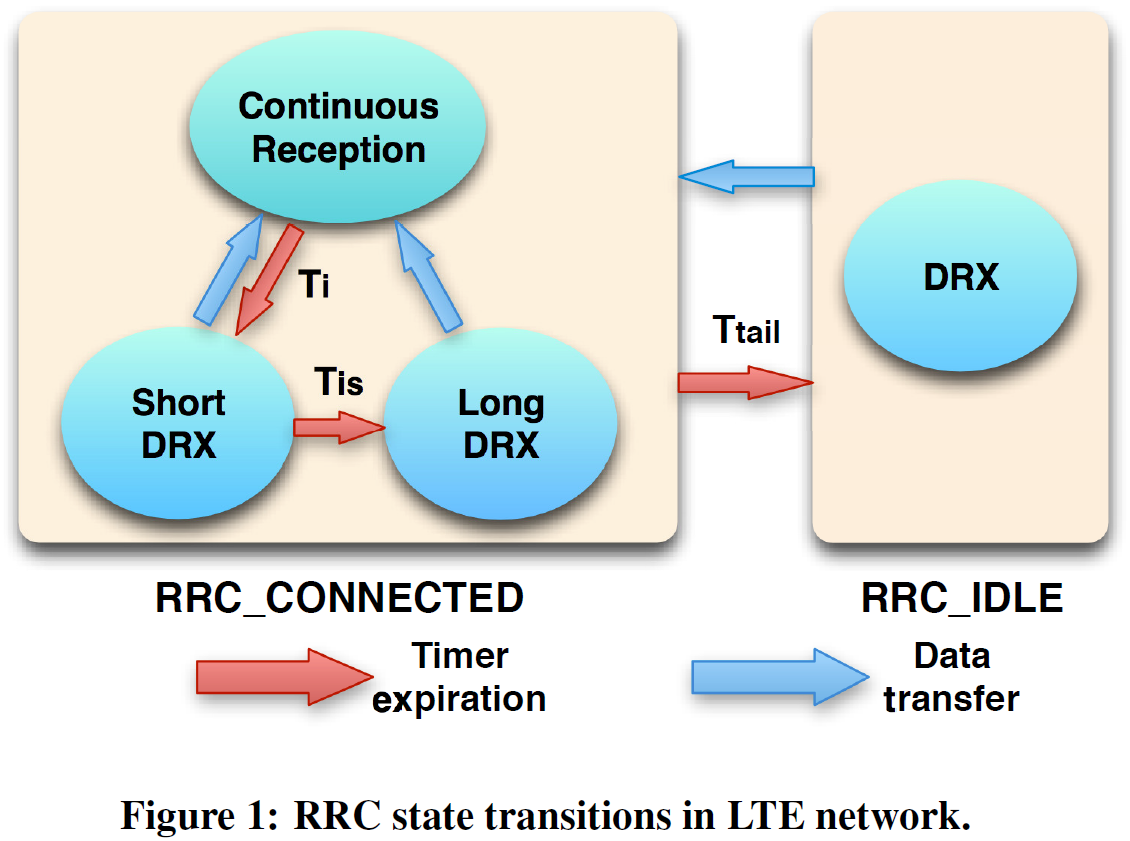 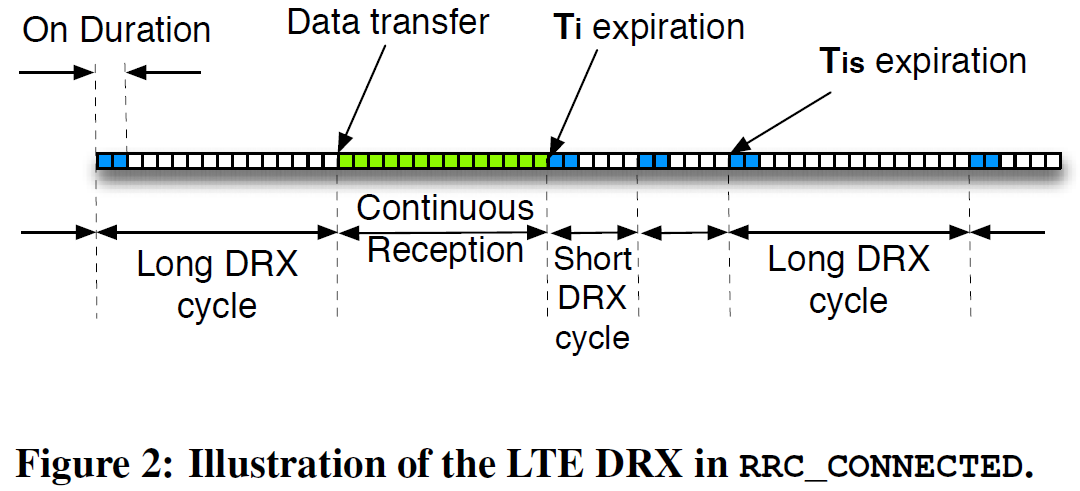 RRC_CONNECTED state has three modes: 
	Continuous Reception, Short DRX and Long DRX.
RRC_IDLE state has only one mode: 
	DRX mode.
Advanced Computer Networks       Examination of 4G LTE
7
BACKGROUND
Smartphone power model for LTE
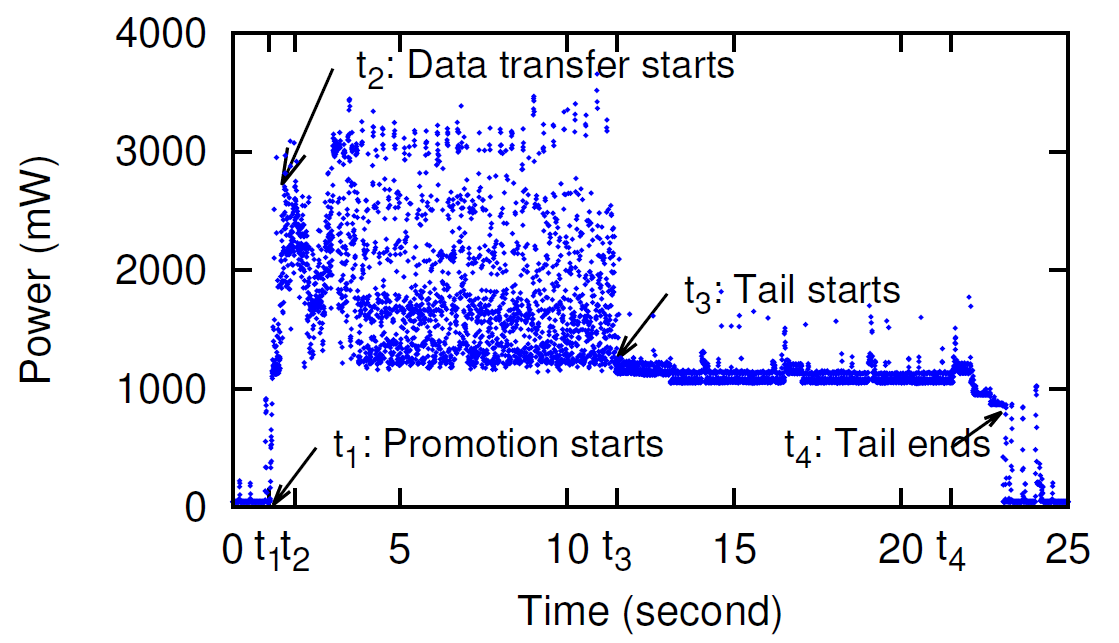 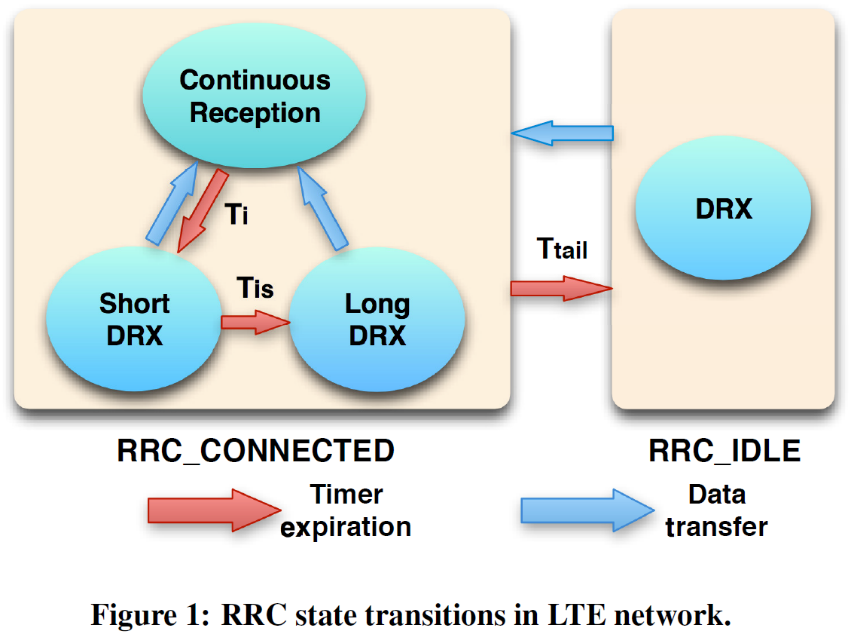 T1: a TCP SYN packet is sent to trigger RRC_IDLE to RRC_CONNECTED. Power level rises.
T2: Tpro (promotion time) seconds after t1, data transfer starts. Power level fluctuates depending on instant data rate.
T3: Data transfer ends; UE remains in RRC_CONNECTED for Ttail. Power level remains stable for UE to start data activity at any time.
T4: ttail expires, UE goes back to RRC_IDLE. Power level is low to save energy.
Advanced Computer Networks       Examination of 4G LTE
8
CATALOGUE
Introduction
Background
Methodology
LTE network characterization
LTE power model construction
User trace based tradeoff analysis
Application performance impact
Conclusion
Advanced Computer Networks       Examination of 4G LTE
9
METHODOLOGY
Present methodology for:
Network
Power measurement
Trace-driven simulation analysis
Real application case studies
Advanced Computer Networks       Examination of 4G LTE
10
METHODOLOGY—NETWORK MEASUREMENT
The design of 4GTest
4GTest is improved from 3GTest, which is designed by researchers of this paper.
4GTest is able to test different network types: 3G, WiFi and LTE
Measurement methodology is improved to leverage the M-Lab support, which is an open, distributed server platform.
Advanced Computer Networks       Examination of 4G LTE
11
METHODOLOGY—NETWORK MEASUREMENT
The design of 4GTest--RTT and variation test
In 4GTest, a nearest M-Lab node is selected for a user based on current GPS location or IP address or both.
To measure RTT and variation, 4GTest repeatedly establishes a new TCP connection with the server and measures the delay between SYN and SYN-ACK packet. Both the median of these RTT measurements and variation are reported to our central server.
Advanced Computer Networks       Examination of 4G LTE
12
METHODOLOGY—NETWORK MEASUREMENT
The design of 4GTest--Throughput test
Since single-threaded TCP measurement is more sensitive to packet loss and hence less accurate, multi-threaded TCP measurement in 4GTest to estimate the peak channel capacity: three nearest server nodes in M-Lab are selected for throughput test.
A throughput test lasts for 20 seconds.
Initial 5 seconds are ignored due to TCP slow start.
Remaining 15 seconds are separated into 15 1-second bins; Median of throughput of all bins is the measured throughput.
Advanced Computer Networks       Examination of 4G LTE
13
METHODOLOGY—POWER MEASUREMENT
Local network measurement
Devices for accessing LTE networks:
LTE Phone: an HTC phone.
LTE Laptop: a laptop equipped with LTE USB Modem running Mac OS X 10.7.2
Packet and CPU trace collection
To capture CPU usage history, researchers write a simple C program to read /proc/stat in Android system every 25ms.
Impact of packet size on one-way delay (OWD)
To understand ~~, uplink and downlink is measured with varying packet size between LTE Laptop and a server.
Comparison between LTE with 3G and WiFi
Researchers compare LTE with 3G and WiFi by local experiments on LTE Phone.
Advanced Computer Networks       Examination of 4G LTE
14
METHODOLOGY—POWER MEASUREMENT
Researchers use Monsoon power monitor as power input for LTE Phone and measuring power traces at the same time, in which Monsoon Solutions, Inc. is an engineering services and consulting company.
For minimizing power noise caused by screen, for all measurement, researchers keep the application running in the background with screen completely off.
Advanced Computer Networks       Examination of 4G LTE
15
METHODOLOGY—APPLLICATION PERFORMANCE
To compare energy consumption for different networks using real user traces and evaluate the impact of setting LTE parameters, researchers devise a systematic methodology for trace-driven analysis, which is applied to a comprehensive user trace data set, named UMICH.
UMICH data set for analysis
UMICH data set is collected from 20 smartphone users for five months totaling 118 GB.
Trace-driven modeling methodology
Researchers build up their own network simulator, whose output is an array of packets with timestamps, in ascending order, RRC and DRX and UE at any time.

They takes the output of network model simulator and calculates the energy consumption.
Advanced Computer Networks       Examination of 4G LTE
16
METHODOLOGY—APPLLICATION PERFORMANCE
Researchers select a few smartphone applications and collect both network and CPU traces on LTE Phone.
Researchers select default browser, YouTube, NPR News and Android Market as sampled applications given their popularity. 
Especially for default browser, researchers choose two different usage scenarios visiting:
google.com representing a simple website and 
yahoo.com representing a content-rich website
These two websites are named G and Y, respectively.
Advanced Computer Networks       Examination of 4G LTE
17
METHODOLOGY—APPLLICATION PERFORMANCE
Figure 4 shows co-located network and CPU trace of Website Y.
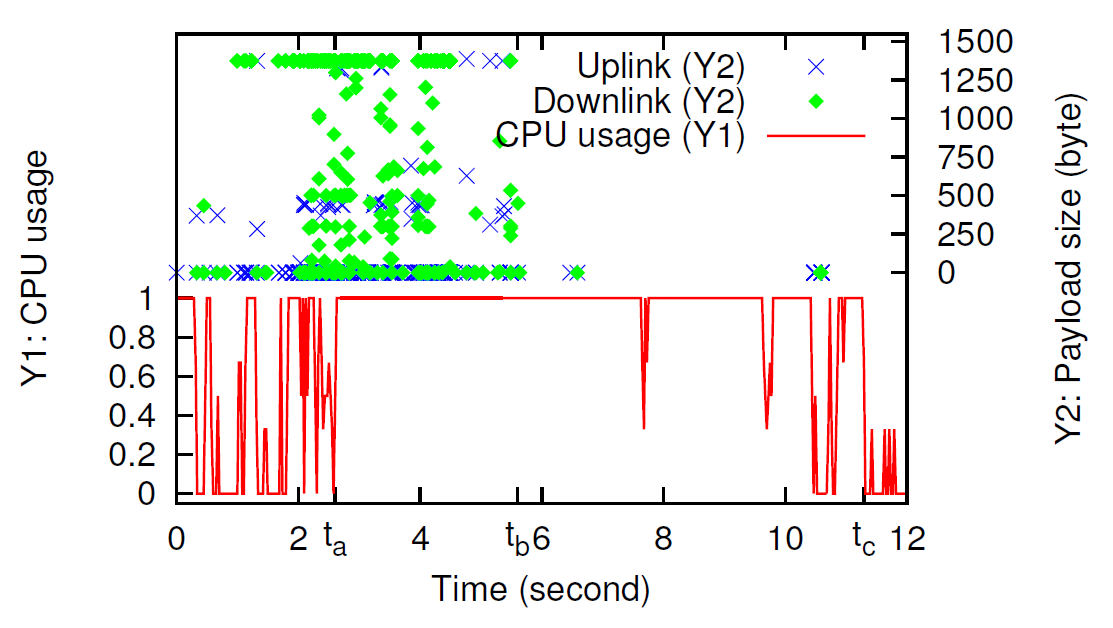 Average usage is defined between time 0 and tc to be the CPU usage for this application.
At time 0, Go button is clicked, loading starts.
From 0 to ta, CPU usage stays low most of the time given that UE has not finished downloading the HTML or JavaScript objects.
Starting from ta to tb, CPU jumps up to 100% because UE is downloading web objects and meanwhile rendering HTML pages or JavaScript objects.
From tb to tc, CPU remains 100% because UE has finished downloading but still rendering HTML pages or JavaScript objects.
tc is defined as application loading time.
Advanced Computer Networks       Examination of 4G LTE
18
CATALOGUE
Introduction
Background
Methodology
LTE network characterization
LTE power model construction
User trace based tradeoff analysis
Application performance impact
Conclusion
Advanced Computer Networks       Examination of 4G LTE
19
LTE NETWORK CHARACTERIZATIOIN
Comparing LTE to other mobile networks
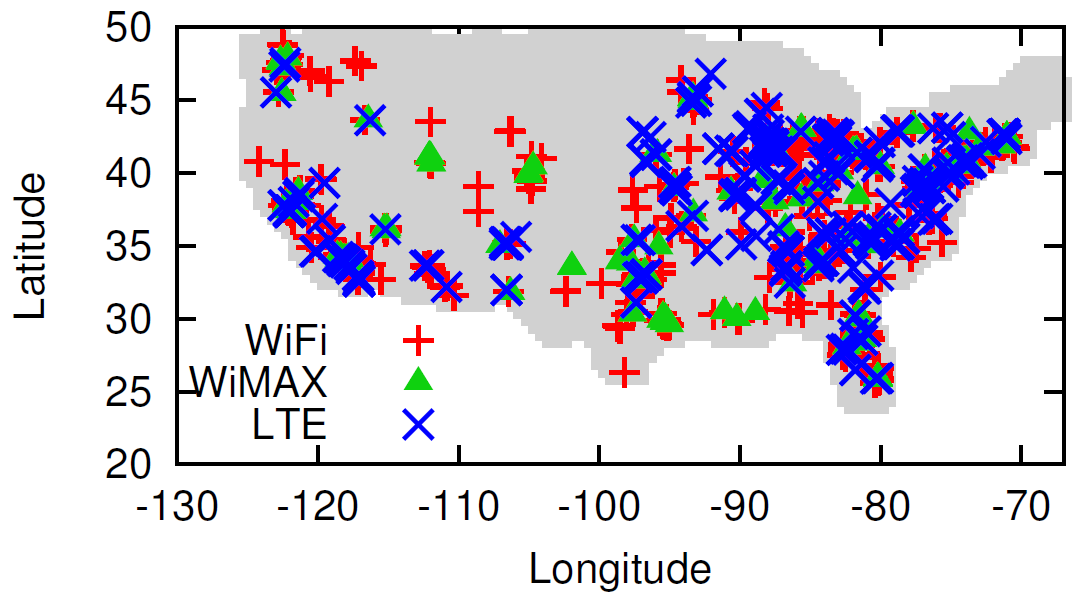 Figure 6 shows distribution of coverage of LTE, WiMAX and WiFi used by 4G LTE users who download 4GTest.
The coverage of LTE, WiMAX, and WiFi are mostly similar, covering 39, 37 and 44 states in the U.S., respectively.
This indicates that 4GTest data set enables fair comparison on the distribution of performance metrics for different mobile networks in the U.S.
Advanced Computer Networks       Examination of 4G LTE
20
LTE NETWORK CHARACTERIZATIOIN
Comparing LTE to other mobile networks
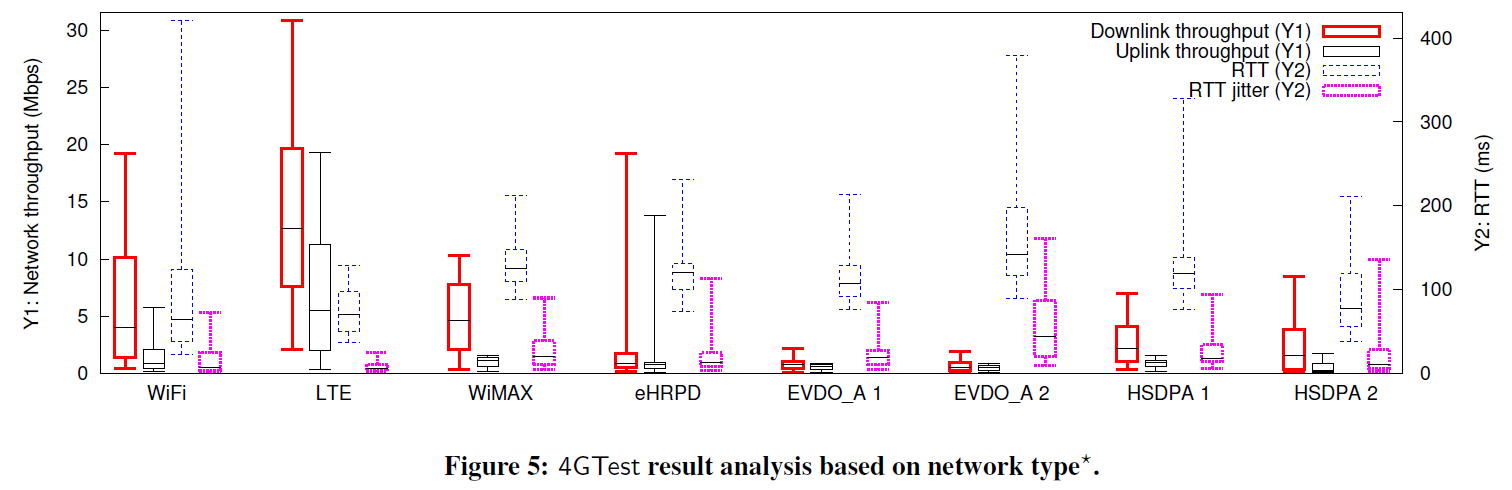 Figure 5 summarizes performance comparison among various mobile networks.
We can observe that LTE network has a higher downlink and uplink throughput and shorter RTT and RTT jitter.
LTE significantly improves network throughput as well as RTT and RTT jitters.
Advanced Computer Networks       Examination of 4G LTE
21
LTE NETWORK CHARACTERIZATIOIN
One-way delay (OWD) and impact of packet size
WiFi:
Both uplink and downlink OWD are around 30ms with little correlation with packet size
RTT is stable around 60ms.
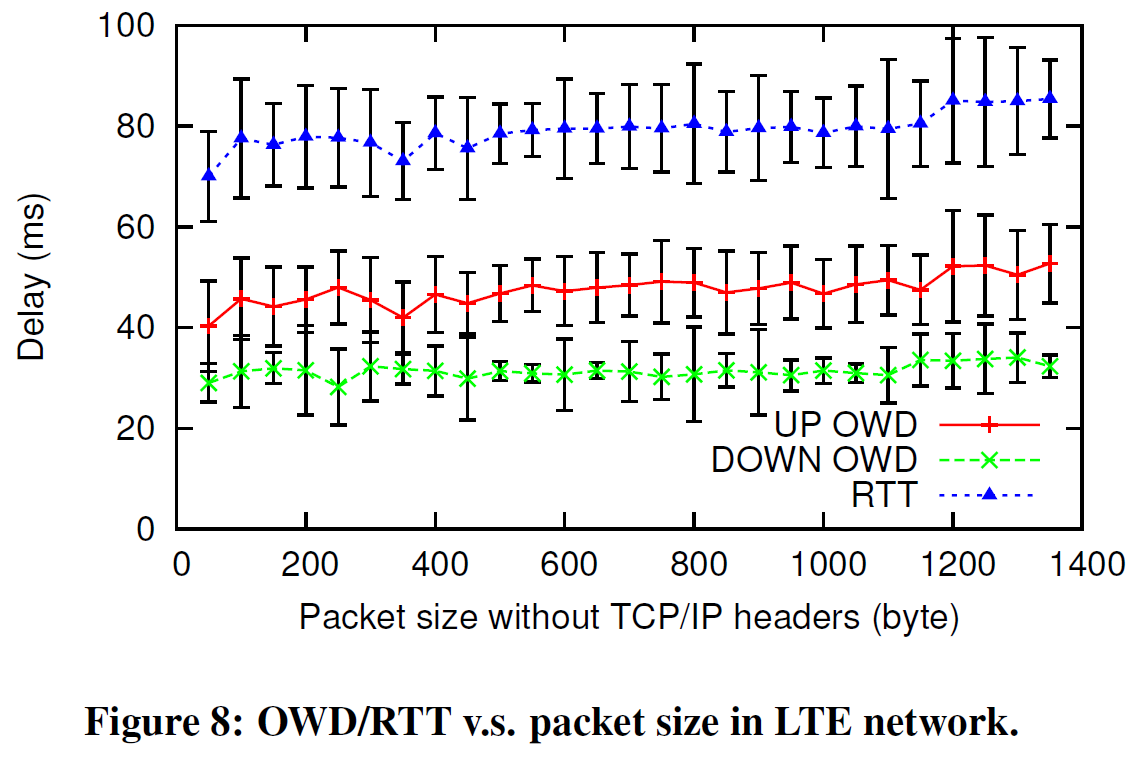 LTE
Uplink OWD is clearly larger than downlink OWD
Uplink OWD slightly increases as packet size grows
Median RTT ranges from 70ms to 86ms as packet size increases.
In summary, RTT in LTE is more sensitive to packet size than WiFi mainly due to uplink OWD.
Advanced Computer Networks       Examination of 4G LTE
22
LTE NETWORK CHARACTERIZATIOIN
Mobility

Researchers measure RTT and downlink/uplink throughput with 4GTest at three different mobile speed: stationary, 35mph and 70mps.
It’s observed that 
RTT remains stable at different speeds, with small variation.
Uplink and downlink throughput both have high variation of 3~8Mbps at each of the different speed. 
Experiments show that at least at researchers test location, there is no major performance downgrade at high speed for LTE.
Advanced Computer Networks       Examination of 4G LTE
23
LTE NETWORK CHARACTERIZATIOIN
Researchers also study the correlation between LTE performance and time of day.
It’s observed that:
RTT’s median value remain stable at 68ms across different hours
Downlink and uplink throughput variant across different hours but there’s no strong relation with time of day.

Conclusion of section: 
LTE has significantly improved network performance over 3G.
Advanced Computer Networks       Examination of 4G LTE
24
CATALOGUE
Introduction
Background
Methodology
LTE network characterization
LTE power model construction
User trace based tradeoff analysis
Application performance impact
Conclusion
Advanced Computer Networks       Examination of 4G LTE
25
LTE POWER MODEL CONSTRUCTION
Power model for RRC and DRX
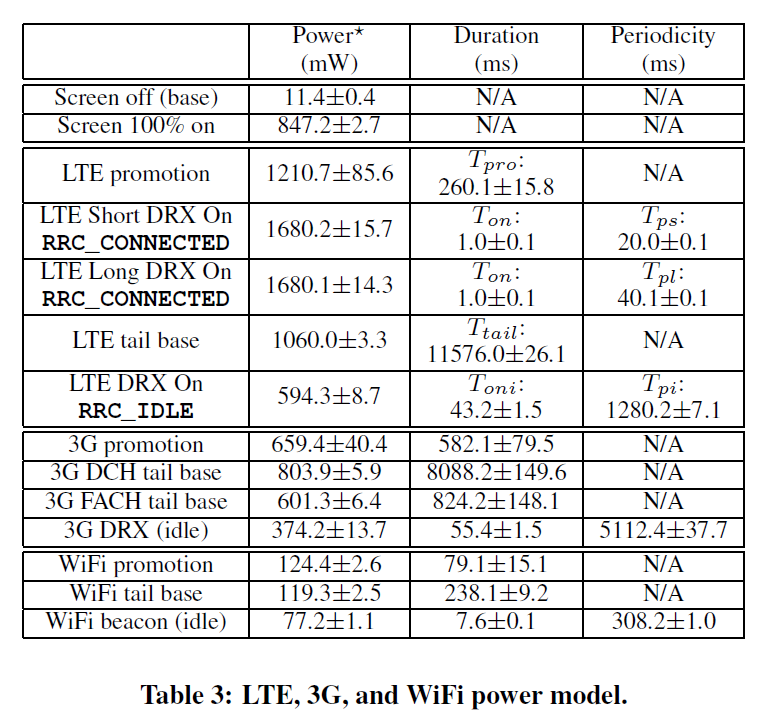 Promotion delay (Tpro)
LTE reduces promotion delay from 3G’s 582.06ms to 260.13ms
Power level of LTE is almost doubled  that of 3G, 1210.74mW v.s. 659.43mW
WiFi has most small promotion delay and power level.
Advanced Computer Networks       Examination of 4G LTE
26
LTE POWER MODEL CONSTRUCTION
Power model for RRC and DRX
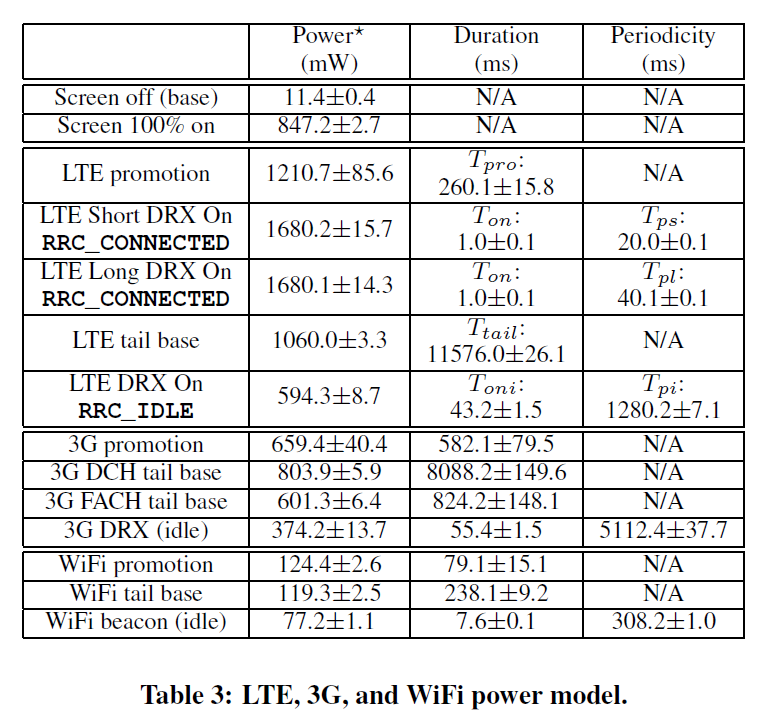 Tail length
LTE has longest tail (11.576 seconds) with highest tail base power (1060.04 mW).
Summing up DCH and FACH tail, 3G’s total tail time is 8.9 seconds, which is smaller than LTE’s.
WiFi has much shorter tail and lower base power.
Advanced Computer Networks       Examination of 4G LTE
27
LTE POWER MODEL CONSTRUCTION
Power model for RRC and DRX
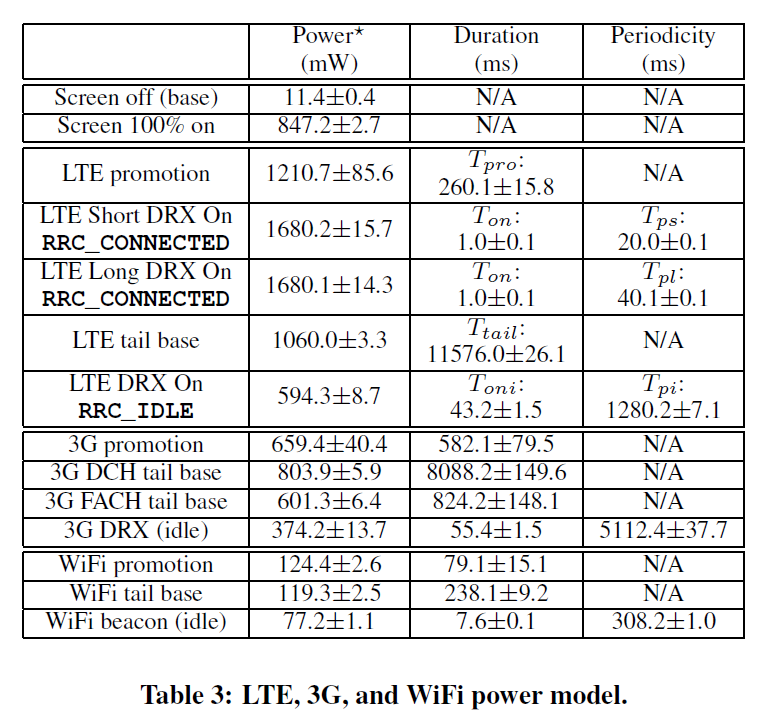 IDLE mode
LTE has highest power and slightly smaller On Duration than 3G.
WiFi has smallest on power and on duration.
The cycle of LTE (1.28 seconds) is in between 3G and WiFi.
Advanced Computer Networks       Examination of 4G LTE
28
LTE POWER MODEL CONSTRUCTION
Power model for RRC and DRX
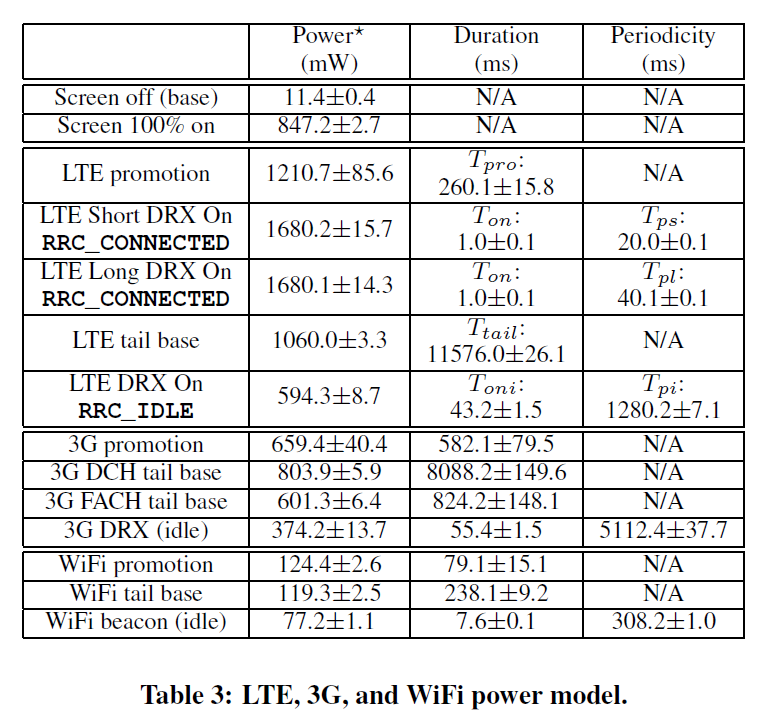 Conclusion: LTE is less energy efficient during idle state and for transferring smaller amount of data.
For example: if only one packet is transferred, energy usage considering both promotion and tail energy for LTE, 3G, WiFi is 12.76J, 7.38J and 0.04J, respectively.
*
+
*
Advanced Computer Networks       Examination of 4G LTE
29
LTE POWER MODEL CONSTRUCTION
Power model for data transfer
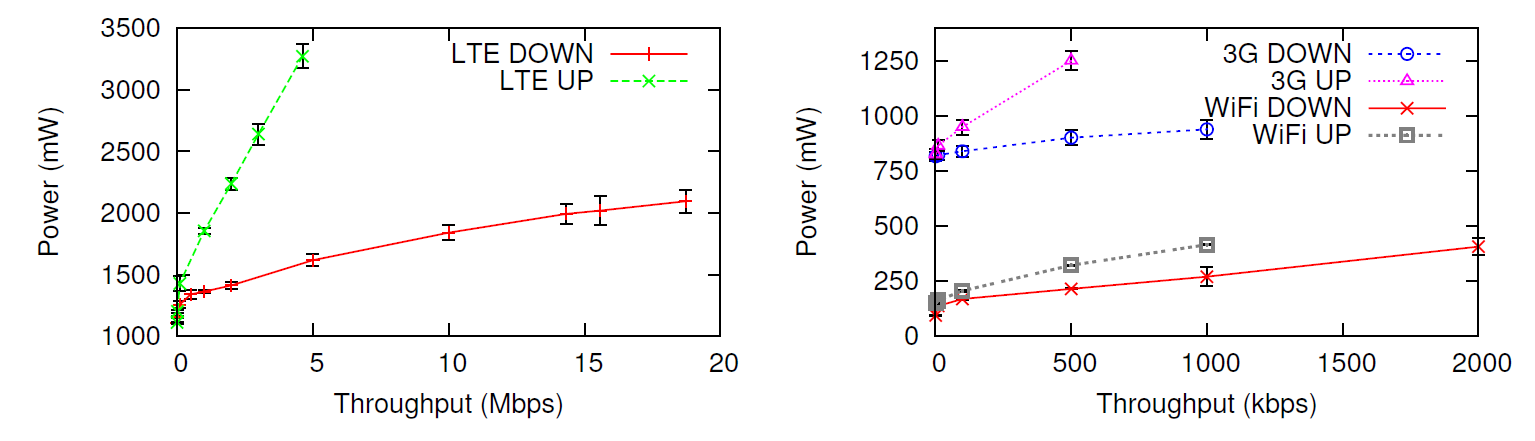 Linear model is made for uplink throughput tu and downlink throughput td:
Power level for uplink: Pu=αutu+β
Power level for downlink: Pd= αdtd+β
Formula are combined as P= αutu+αdtd+β
Uplink power increases faster than downlink for all three network types because sending data requires more power than receiving data.
Advanced Computer Networks       Examination of 4G LTE
30
LTE POWER MODEL CONSTRUCTION
Power model for data transfer
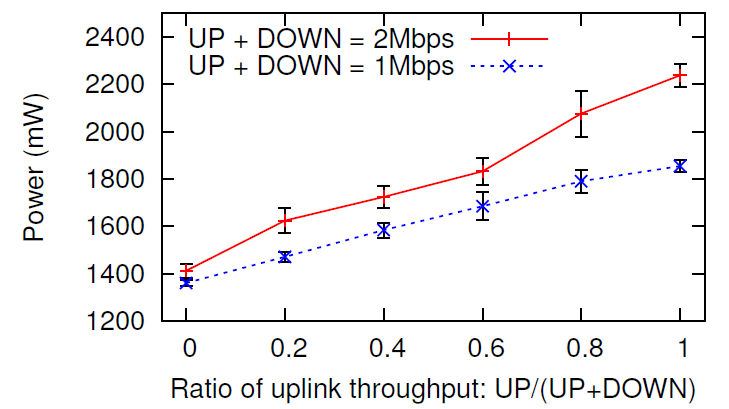 Assume total throughput t=tu+td and the ratio of uplink throughput ε=tu/t
P= αutu +αdtd+β=(αu- αd)tε+αdt+β
When t is a constant, P grows linearly with ε and the slope is (αu- αd)t.
Advanced Computer Networks       Examination of 4G LTE
31
LTE POWER MODEL CONSTRUCTION
Energy efficiency for bulk data transfer
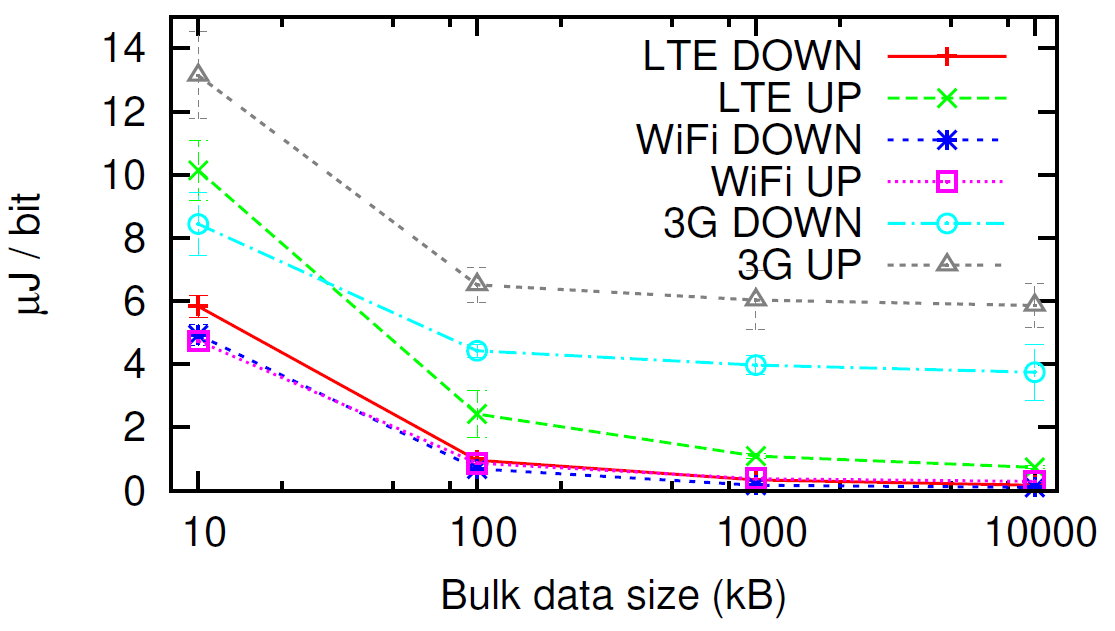 Figure 12 shows energy cost per bit in transmission as bulk data size increases.
Energy per bit decreases as bulk data size increases.
LTE’s energy per bit in downlink is comparable with WiFi
With bulk data size of 10MB, LTE consumes 1.62 times the energy of WiFi for downlink and 2.53 for uplink
3G has the worst energy efficiency for large data transfer
Advanced Computer Networks       Examination of 4G LTE
32
LTE POWER MODEL CONSTRUCTION
Power model validation
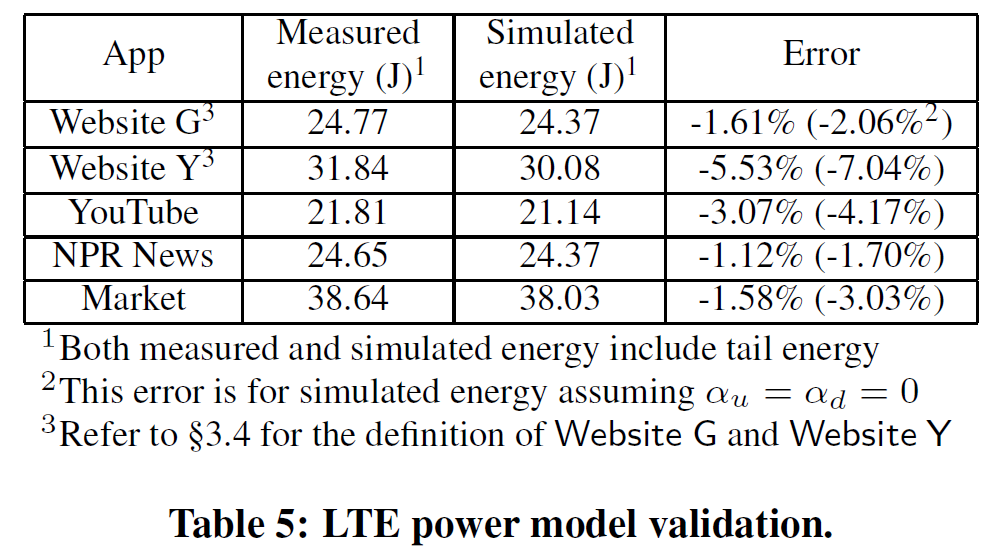 To validate the LTE power model and the trace-driven simulation, researchers compare measured energy with simulated energy for case study applications.
The error rate is consistently less than 6%, with the largest error rate from Website Y.
Advanced Computer Networks       Examination of 4G LTE
33
CATALOGUE
Introduction
Background
Methodology
LTE network characterization
LTE power model construction
User trace based tradeoff analysis
Application performance impact
Conclusion
Advanced Computer Networks       Examination of 4G LTE
34
USER TRACE BASED TRADEOFF ANALYSIS
Researchers apply the LTE power model to UMICH data set and compare energy efficiency with 3G and WiFi. In addition, they study the tradeoff of configuring different LTE parameters via analysis framework.
Advanced Computer Networks       Examination of 4G LTE
35
USER TRACE BASED TRADEOFF ANALYSIS
Energy efficiency comparisons
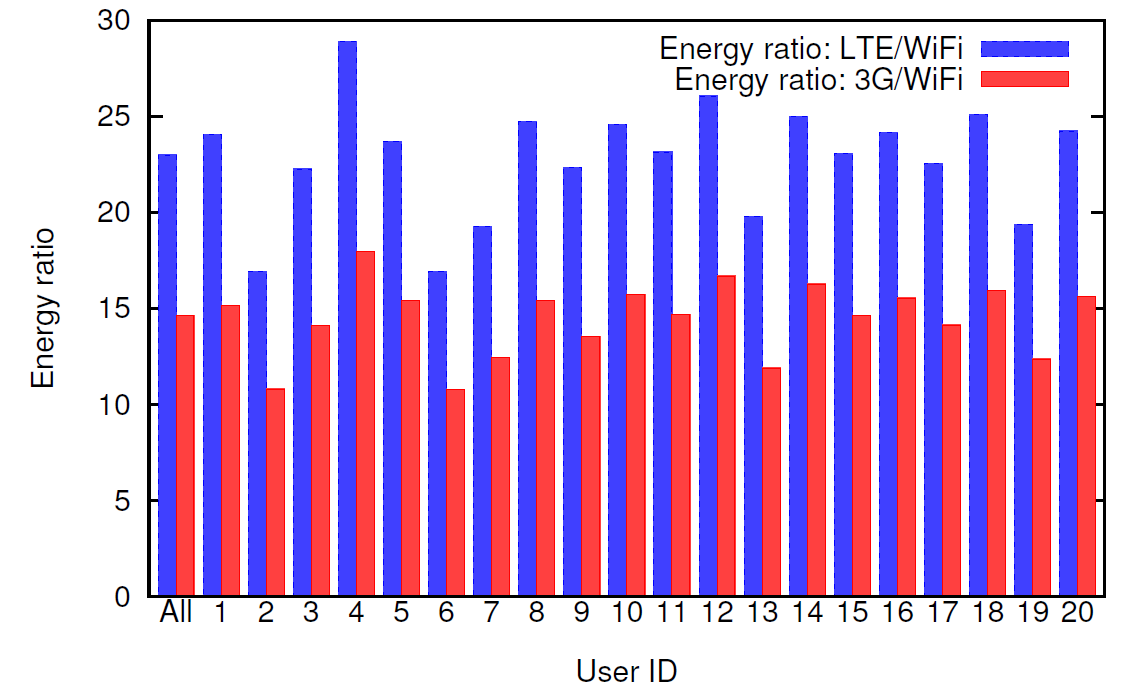 Assume that the simulated energy usage for LTE, WiFi and 3G power model is Elte, Ewifi and E3g, respectively.
The energy ratio of LTE/WiFi is Elte/Ewifi.
The energy ratio of 3G/WiFi is E3g/Ewifi.
Figure 13 shows the two ratio among 20 users.
Elte/Ewifi ranges from 16.9 to 28.9 and the aggregate ratio for all users is 23.0.
E3g/Ewifi ranges from 10.8 to 18.0 and the aggregate ratio for all users is 14.6, lower than LTE.
In summary, the energy efficiency for LTE is lower than 3G, with WiFi having a much higher energy efficiency.
36
Advanced Computer Networks       Examination of 4G LTE
USER TRACE BASED TRADEOFF ANALYSIS
Energy efficiency comparisons
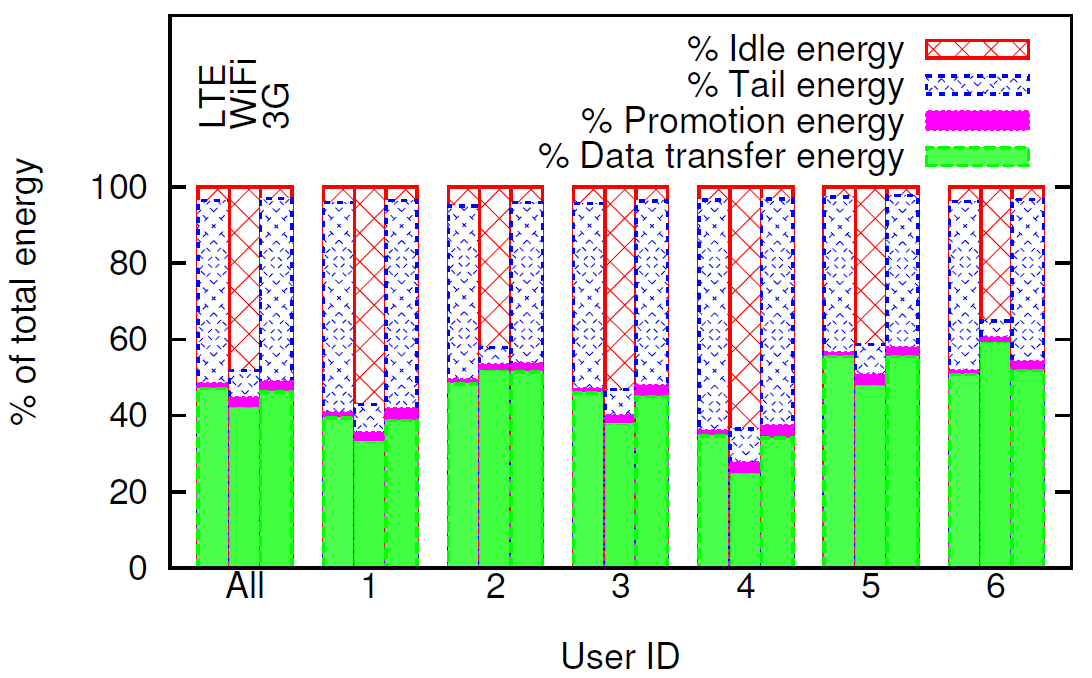 Energy consumption is decomposed into 
promotion energy
data transfer energy
tail energy
idle energy
Promotion energy contributes to a small portion.
WiFi has significantly higher percentage of idle energy than LTE and 3G, which can be explained by WiFi’s smaller total energy, making its idle energy contribution relatively higher.
LTE has high variation on aggregate data transfer energy from 22% to 62.3%, due to traffic pattern differences across users.
Surprisingly, the biggest energy component for LTE and 3G network is tail, rather than data transfer, which lowers the energy efficiency of LTE and 3G compared to WiFi.
37
Advanced Computer Networks       Examination of 4G LTE
USER TRACE BASED TRADEOFF ANALYSIS
Impact of LTE parameters
Researchers use WiFi traces in the UMICH data set to study the impact of LTE parameter configuration on radio energy E, channel scheduling delay D and signaling overhead S.
E is the simulated total energy consumed by UE.
D is the sum of scheduling delay for all packets.
S is the overhead of the LTE network for serving this UE.
38
Advanced Computer Networks       Examination of 4G LTE
USER TRACE BASED TRADEOFF ANALYSIS
Impact of LTE parameters--LTE tail timer Ttail
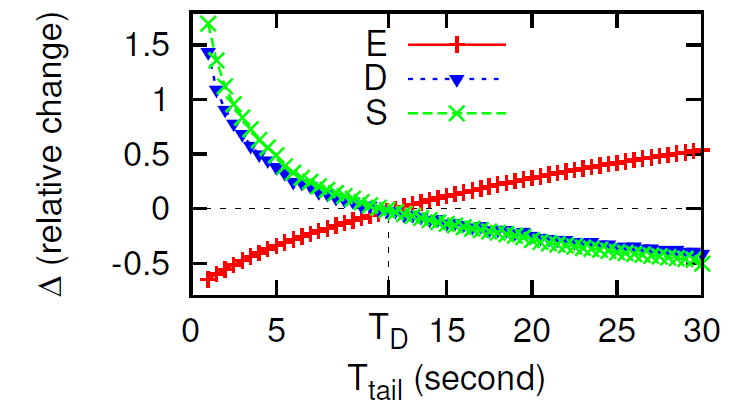 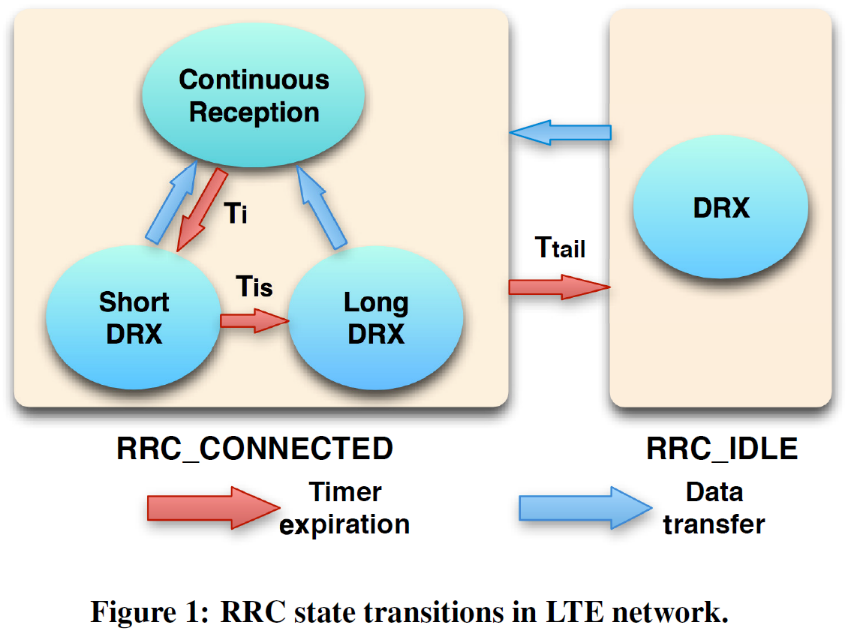 S id defined to be the total number of RRC_IDLE to RRC_CONNECTED promotions.
Ttail varies from 1 second to 30 seconds.
TD is the default configuration of 11.58 seconds for Ttail.
∆(E)=(E’-ED­)/ED, similar for ∆(D) and ∆(S).
As show in Figure 15, a larger Ttail value reduces both ∆(D) and ∆(S) while increases ∆(E).
39
Advanced Computer Networks       Examination of 4G LTE
USER TRACE BASED TRADEOFF ANALYSIS
Impact of LTE parameters--DRX inactivity timer Ti
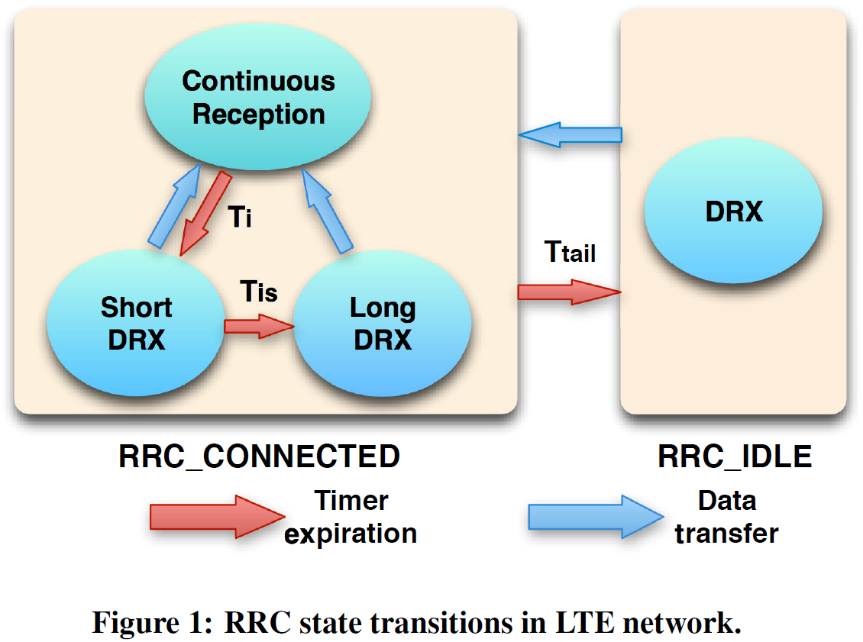 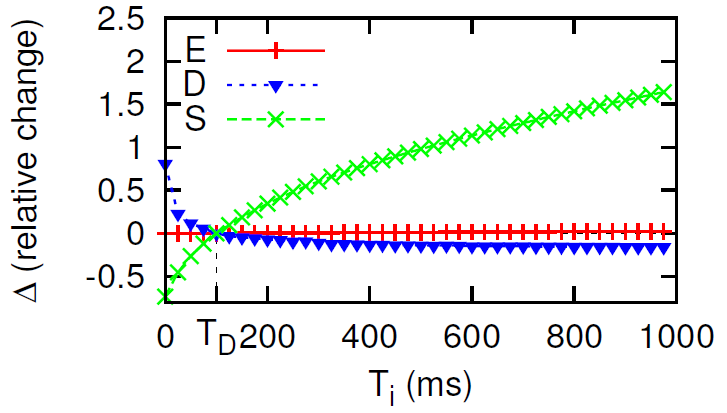 In this measurement, Signaling overhead S is defined as the sum of the continuous reception time and DRX On durations in RRC_CONNECTED.
Figure 16 shows that a larger Ti keeps UE in continuous reception longer and reduces the scheduling delay for downlink packets, while has negligible impact on E.
40
Advanced Computer Networks       Examination of 4G LTE
USER TRACE BASED TRADEOFF ANALYSIS
Impact of LTE parameters-- DRX cycle (Tpl) in RRC_CONNECTED
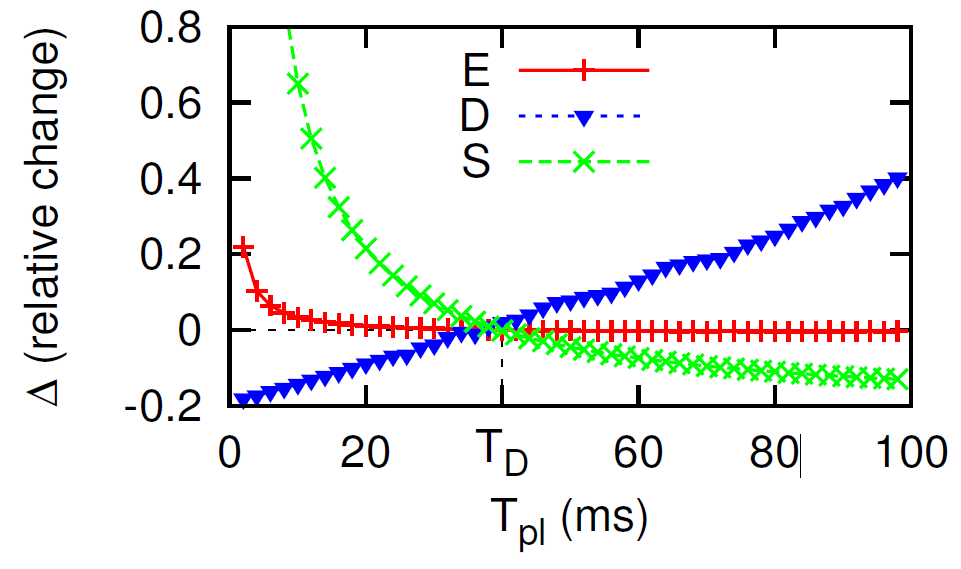 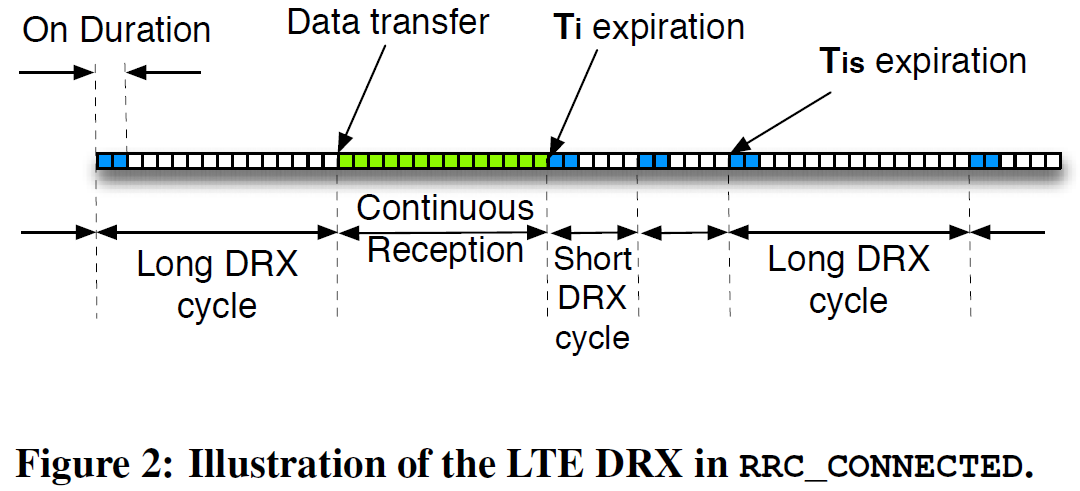 S is defined as the sum of the continuous reception time and DRX On durations.
When Tpl is set to a very small value, S significantly increases. So Tpl is not recommend to be set to too small value.
41
Advanced Computer Networks       Examination of 4G LTE
USER TRACE BASED TRADEOFF ANALYSIS
Impact of LTE parameters-- DRX cycle in RRC_IDLE
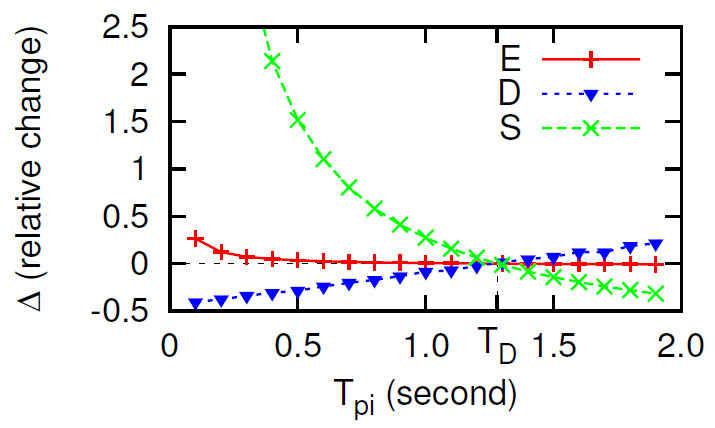 Similar to Tpl, Tpi­ causes significant signaling overhead when set to be too small.
So Tpi is also not recommend to be set to too small value.
42
Advanced Computer Networks       Examination of 4G LTE
CATALOGUE
Introduction
Background
Methodology
LTE network characterization
LTE power model construction
User trace based tradeoff analysis
Application performance impact
Conclusion
Advanced Computer Networks       Examination of 4G LTE
43
APPLICATION PERFORMANCE IMPACT
JavaScript execution
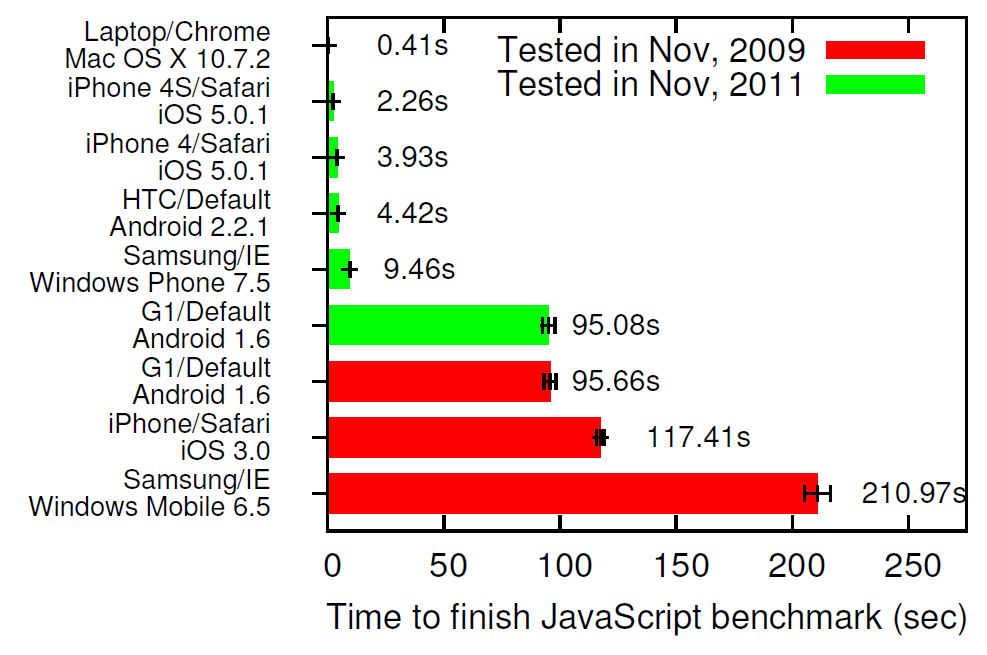 Although contemporary smartphones have reduced gap with desktop computers in terms of processing power, performance bottleneck is still at the UE processing side.
In 2009, researchers found that JavaScript execution speed for smartphone browsers could be up to 20~80 times slower than desktop browsers.
From 2009 to 2011, iOS has a speedup of 29.88 for iPhone 4 and 51.95 for iPhone 4S. while 21.64 for Android and 22.30 for Windows Phone.
Possible reasons for this improvement include fast CPU, larger memory and better OS and application software for smartphones.
44
Advanced Computer Networks       Examination of 4G LTE
APPLICATION PERFORMANCE IMPACT
Application case study
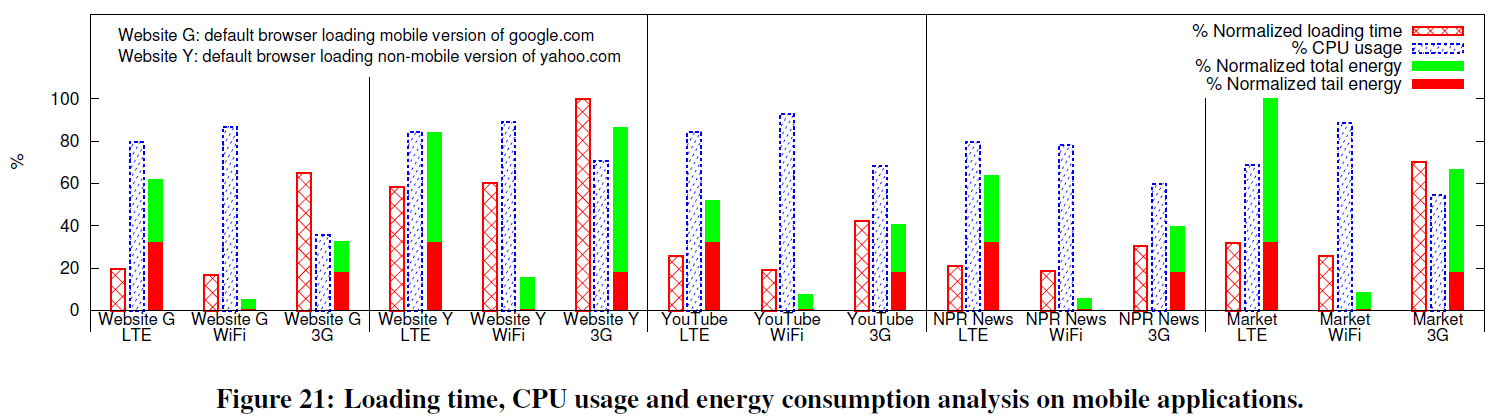 Loading time:
3G lags behind with 50%~200% larger response time
LTE slightly lags behind WiFi
45
Advanced Computer Networks       Examination of 4G LTE
APPLICATION PERFORMANCE IMPACT
Application case study
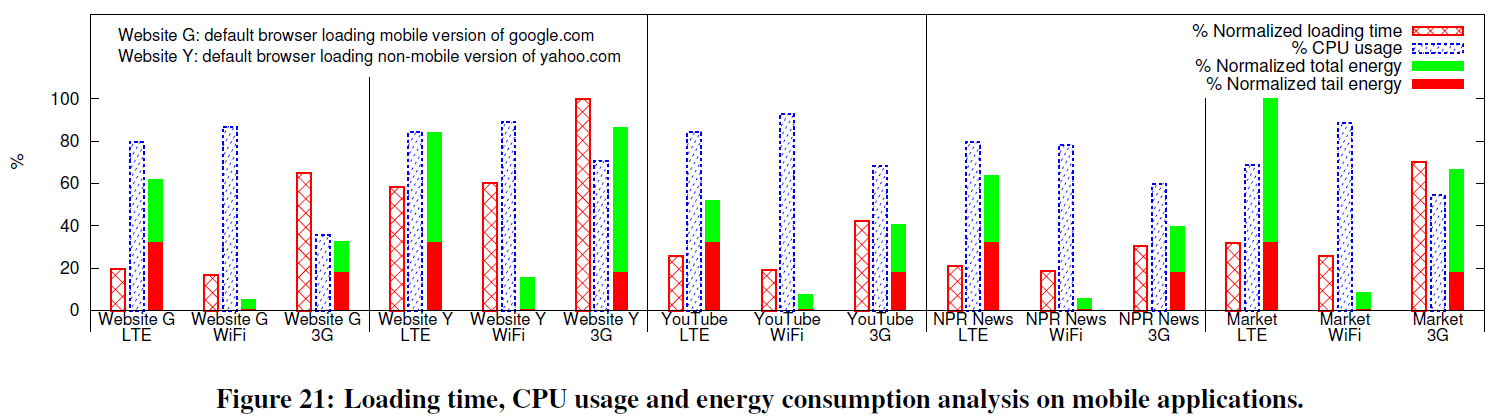 Average CPU usage:
3G: ranging from 35.5% to 70.8%, with an average of 57.7%
LTE: ranging from 68.8% to 84.3%, with an average of 79.3%
WiFi: ranging from 78.2% to 93.0%, with an average of 87.1%
This comparison implies that the gap between WiFi and cellular network has narrowed because of LTE’s better network performance.
46
Advanced Computer Networks       Examination of 4G LTE
APPLICATION PERFORMANCE IMPACT
Application case study
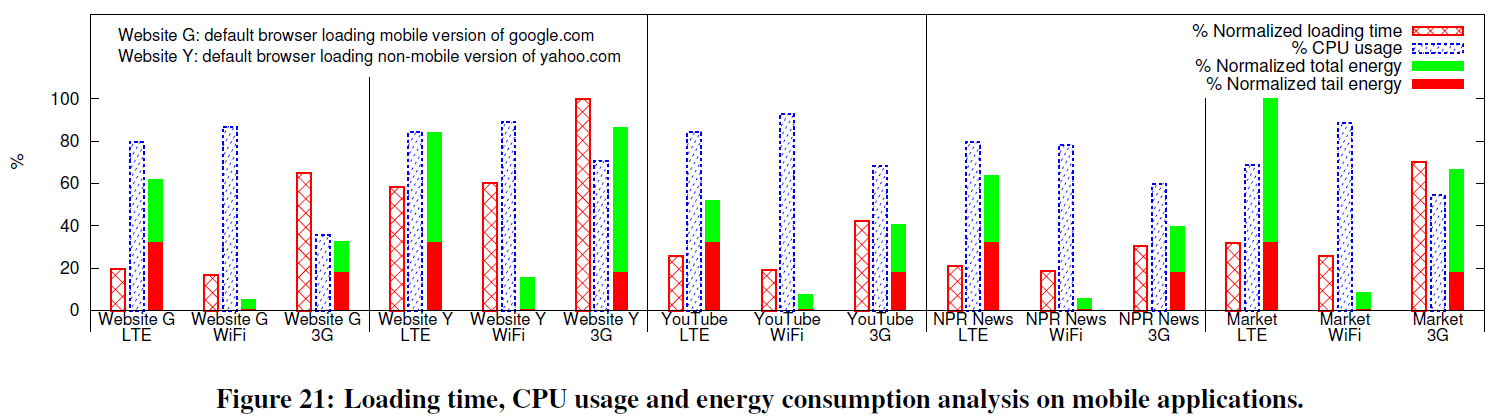 Energy usage:
WiFi has significantly higher efficiency
LTE has lowest efficiency, but closer to 3G.
47
Advanced Computer Networks       Examination of 4G LTE
CATALOGUE
Introduction
Background
Methodology
LTE network characterization
LTE power model construction
User trace based tradeoff analysis
Application performance impact
Conclusion
Advanced Computer Networks       Examination of 4G LTE
48
CONCLUSION
Application case study
LTE has significantly higher downlink and uplink throughput, compared with 3G and even WiFi.
LTE is much less power efficient than WiFi, and the key contributor is the tail energy.
UE processing to be the new bottleneck for web-based applications in LTE networks.
49
Advanced Computer Networks       Examination of 4G LTE